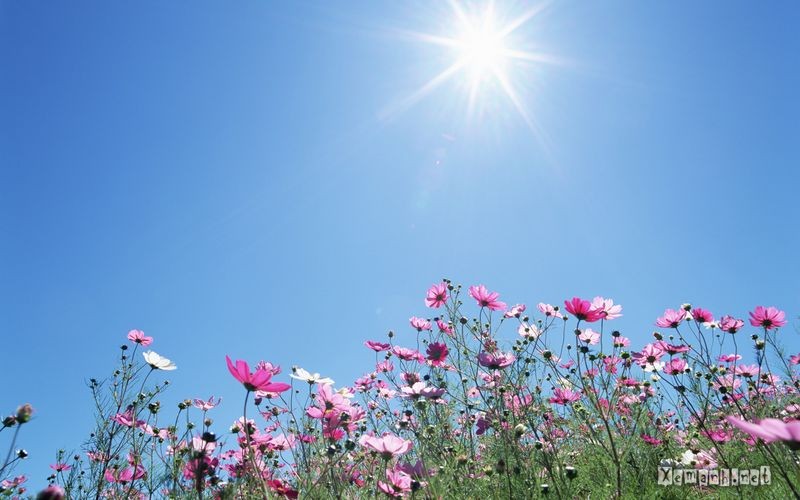 Chính tả( Nhớ - viết)
Chợ Tết
Kiểm tra
Sầu riêng
lác đác
li ti
mỗi cuống
Chợ Tết
Bài viết
Bài viết
Chợ Tết
Mọi người đi chợ Tết trong khung cảnh đẹp như thế nào?
Mọi người đi chợ Tết trong khung cảnh đẹp: mây trắng đỏ dần theo ánh nắng mặt trời trên đỉnh núi, sương chưa tan hết.
Chợ Tết
B
Dải mây trắng đỏ dần trên đỉnh núi
	Sương hồng lam ôm ấp nóc nhà gianh
	Trên con đường viền trắng mép đồi xanh
	Người các ấp tưng bừng ra chợ Tết 
	Họ vui vẻ kéo hàng trên cỏ biếc 
	Những thằng cu áo đỏ chạy lon xon 
	Vài cụ già chống gậy bước lom khom
	Cô yếm thắm che môi cười lặng lẽ
	Thằng em bé nép đầu bên yếm mẹ
	Hai người thôn gánh lợn chạy đi đầu 
	Con bò vàng ngộ nghĩnh đuổi theo sau
Chính tả( Nhớ-viết)
Chợ Tết
…lỗi
_dải, ôm ấp, cỏ biếc,  lon xon, lom khom, ngộ nghĩnh
Chính tả( Nhớ - viết)
Bài viết
Chợ Tết
…lỗi
Bài viết
Chợ Tết
Dải mây trắng đỏ dần trên đỉnh núi
	Sương hồng lam ôm ấp nóc nhà gianh
	Trên con đường viền trắng mép đồi xanh
	Người các ấp tưng bừng ra chợ Tết 
	Họ vui vẻ kéo hàng trên cỏ biếc 
	Những thằng cu áo đỏ chạy lon xon 
	Vài cụ già chống gậy bước lom khom
	Cô yếm thắm che môi cười lặng lẽ
	Thằng em bé nép đầu bên yếm mẹ
	Hai người thôn gánh lợn chạy đi đầu 
	Con bò vàng ngộ nghĩnh đuổi theo sau
II-Bài tập
2. Tìm tiếng thích hợp với mỗi ô trống để hoàn chỉnh mẩu chuyện dưới đây.Biết rằng, ô số1chứa tiếng có âm đầu là s hay x, còn ô số 2 chứa tiếng có vần là ưc hay ưt.
II-Bài tập
Một ngày và một năm
	Men- xen là một họa     trứ danh của nước    , được rất nhiều người hâm mộ. Mỗi khi tranh cảu ông trưng bày là người ta tranh nhau mua.
	Có một họa sĩ trẻ nói với ông: 
	- Ngày thật là một người     sướng. Còn tôi, không hiểu    tranh rất khó bán. Nhiều   tranh tôi vẽ mất cả ngày nhưng phải một năm mới bán được.
1
2
1
1
2
II-Bài tập
Men-xen liền bảo:	
	-Anh hãy thử  làm ngược lại xem sao! Nghĩa là hãy để cả một năm vẽ một    tranh, rồi bán nó trong một ngày. 
					Theo Nụ Cười Bác Học
2
II-Bài tập
Một ngày và một năm
	Men- xen là một họa     trứ danh của nước         , được rất nhiều người hâm mộ. Mỗi khi tranh cảu ông trưng bày là người ta tranh nhau mua.
	Có một họa sĩ trẻ nói với ông: 
	- Ngày thật là một người         sướng. Còn tôi, không hiểu      tranh rất khó bán. Nhiều        tranh tôi vẽ mất cả ngày nhưng phải một năm mới bán được.
sĩ
Đức
sung
sao
bức
II-Bài tập
Men-xen liền bảo:	
	-Anh hãy thử  làm ngược lại xem sao! Nghĩa là hãy để cả một năm vẽ một       tranh, rồi bán nó trong một ngày. 
					Theo Nụ Cười Bác Học
bức
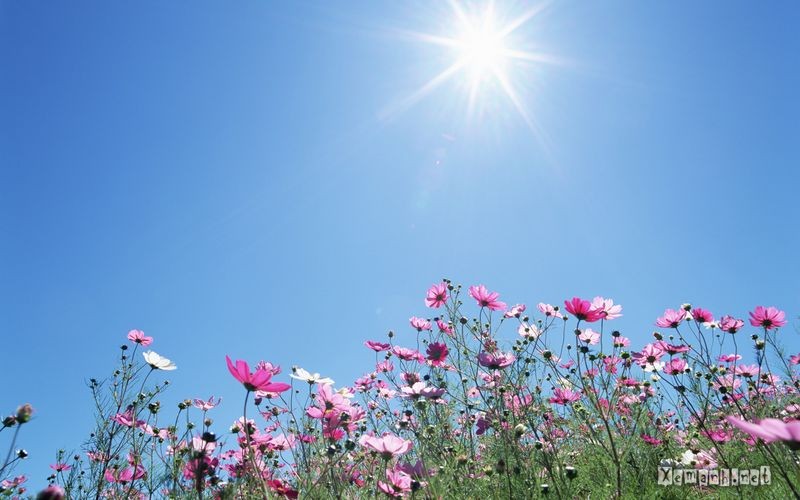 Chính tả( Nhớ-viết)
Chợ Tết
Kỳ sau: Họa sĩ Tô Ngọc Vân